The Wisdom ofthe Excellent Way
The Foolishness of God: Lesson 12
Without Love…Nothing
Try to stay focused on the way that Paul increases the impressiveness of his hypotheticals.
No matter what you could think of, if you are missing love, you have nothing!
Why Love is Priceless
Love is able to lift you up... 
Love does not push itself away…
Love can take a beating…
Love looks forward in hope.
The Permanence of Love
The gifts of the Spirit—as amazing as they may have been, were never intended to be more than a steppingstone.
If we are leaning on things that are impermanent, we are setting ourselves up to have the floor dropped from beneath us.
Thinking Ahead
What is your motivation?
Does your love look like this?

What is your foundation?
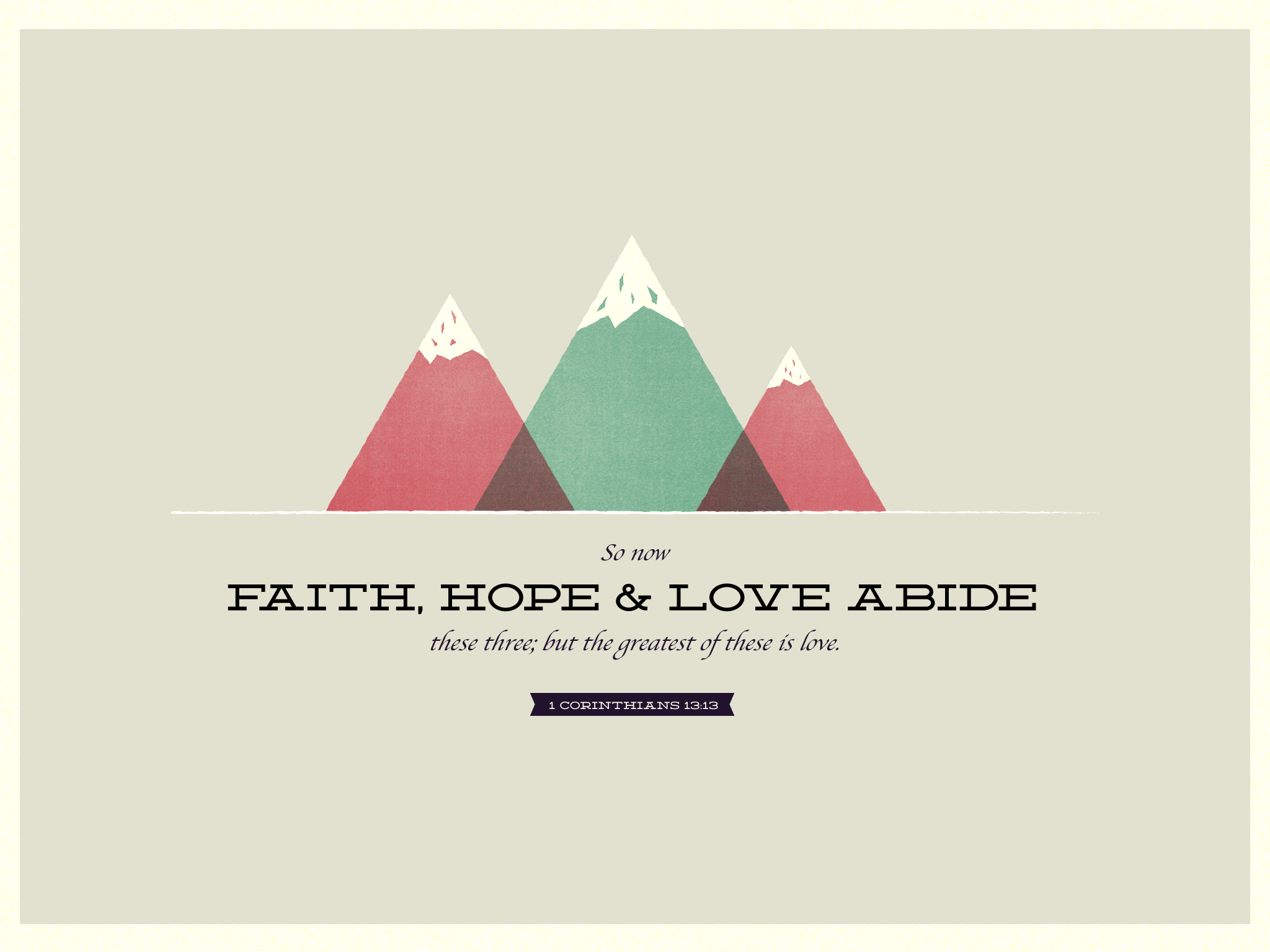